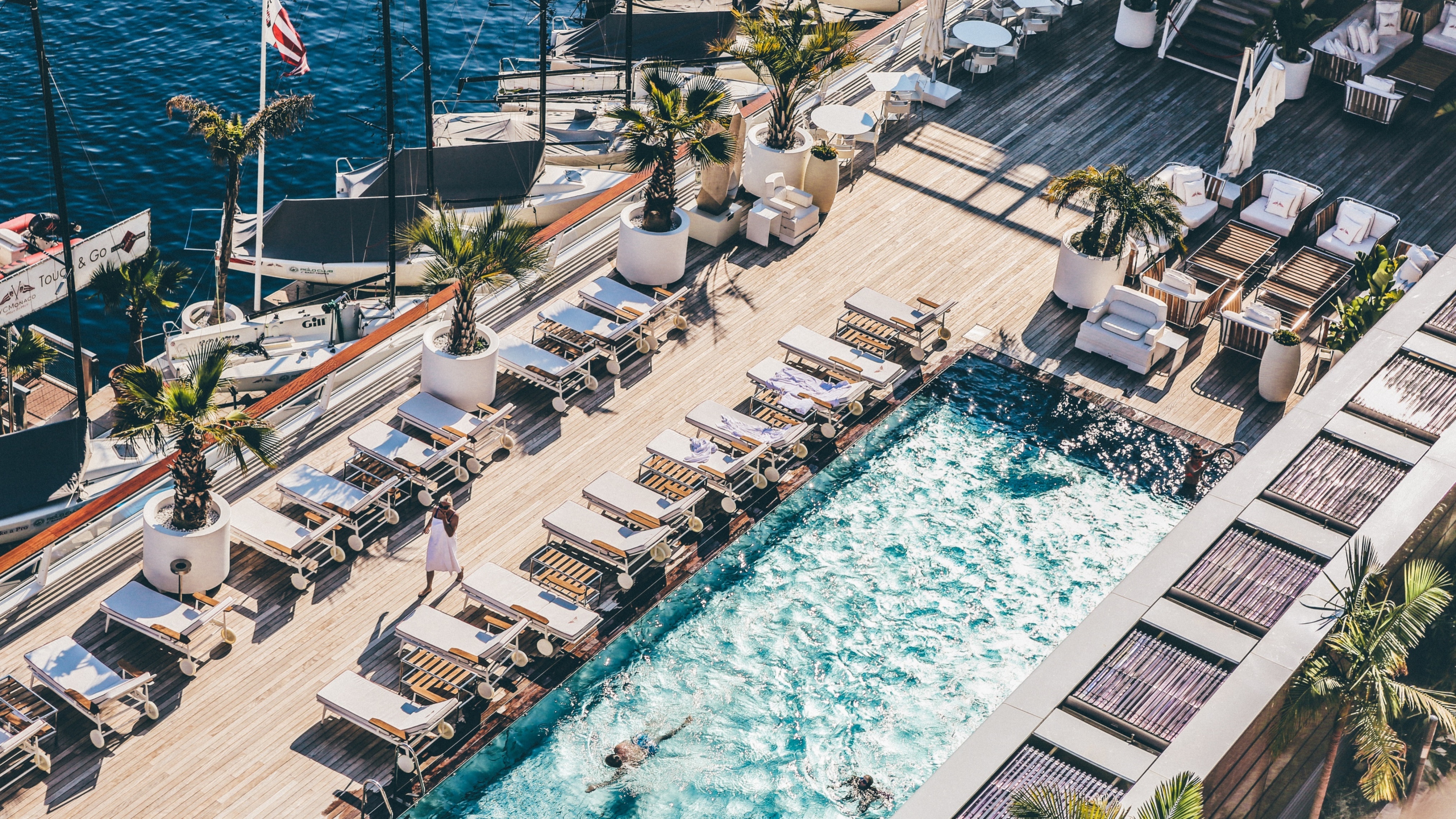 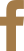 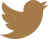 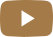 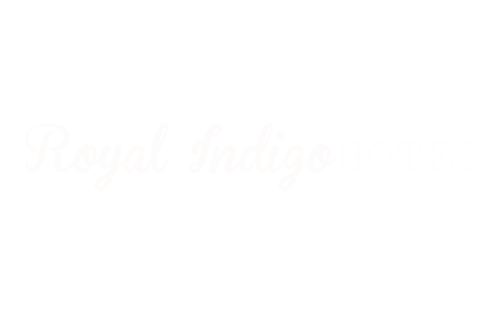 FACEBOOOK/COMPANYNAME
TWITTER/COMPANYNAME
YOUTUBE/COMPANYNAME
YOUR LUXURY RESORT
START RELAXING YOUR SOUL
AND ENJOY YOUR STAY
WWW.ROYALINDIGOHOTEL.COM
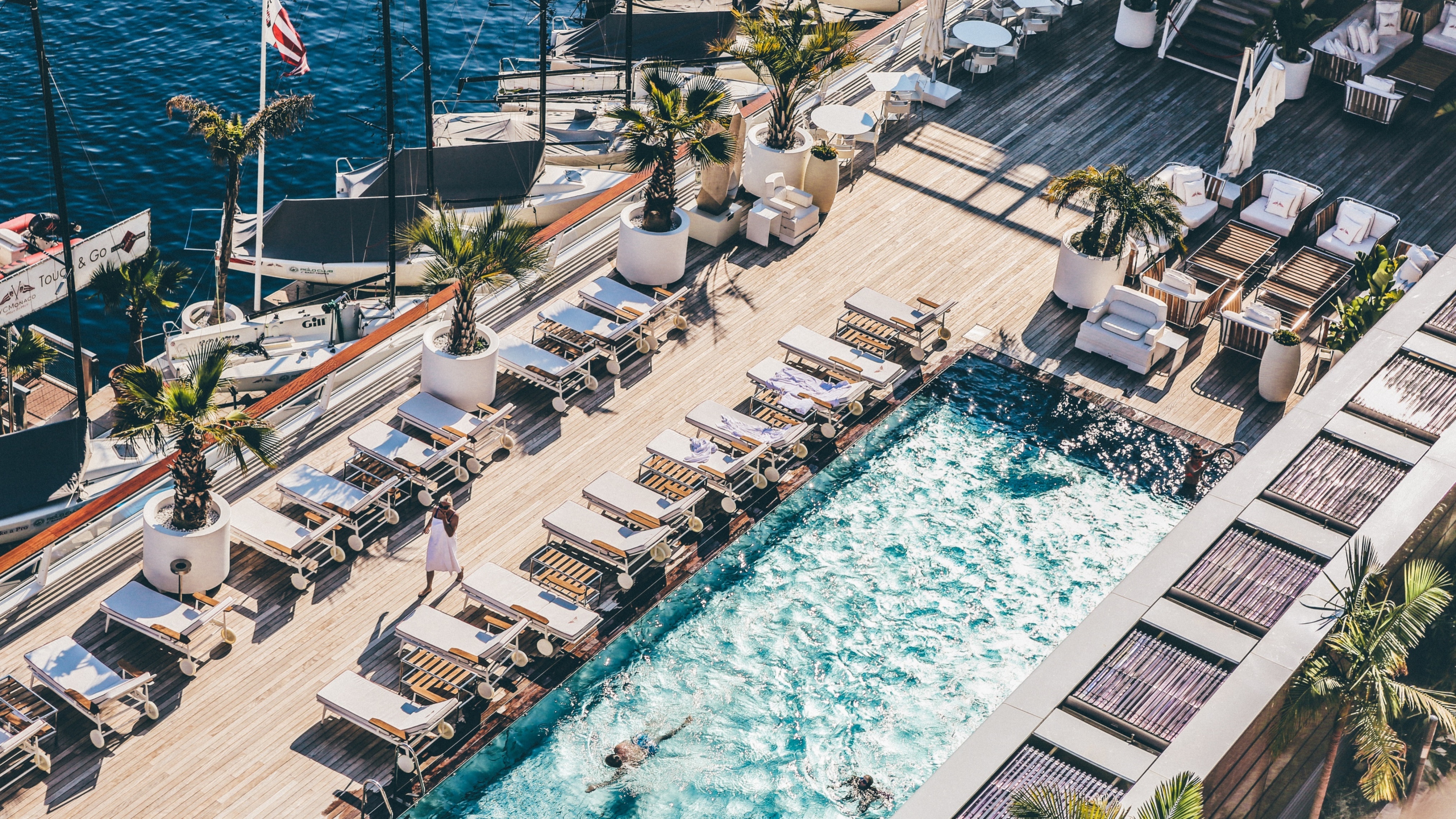 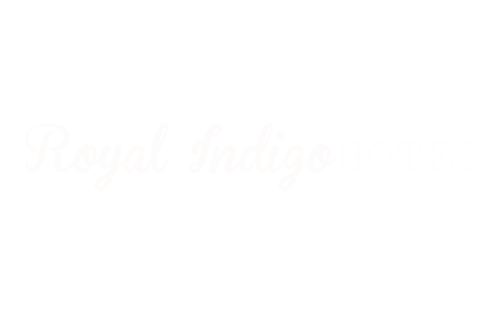 THE PERFECTRETREAT FROM THE CITY
WWW.ROYALINDIGOHOTEL.COM
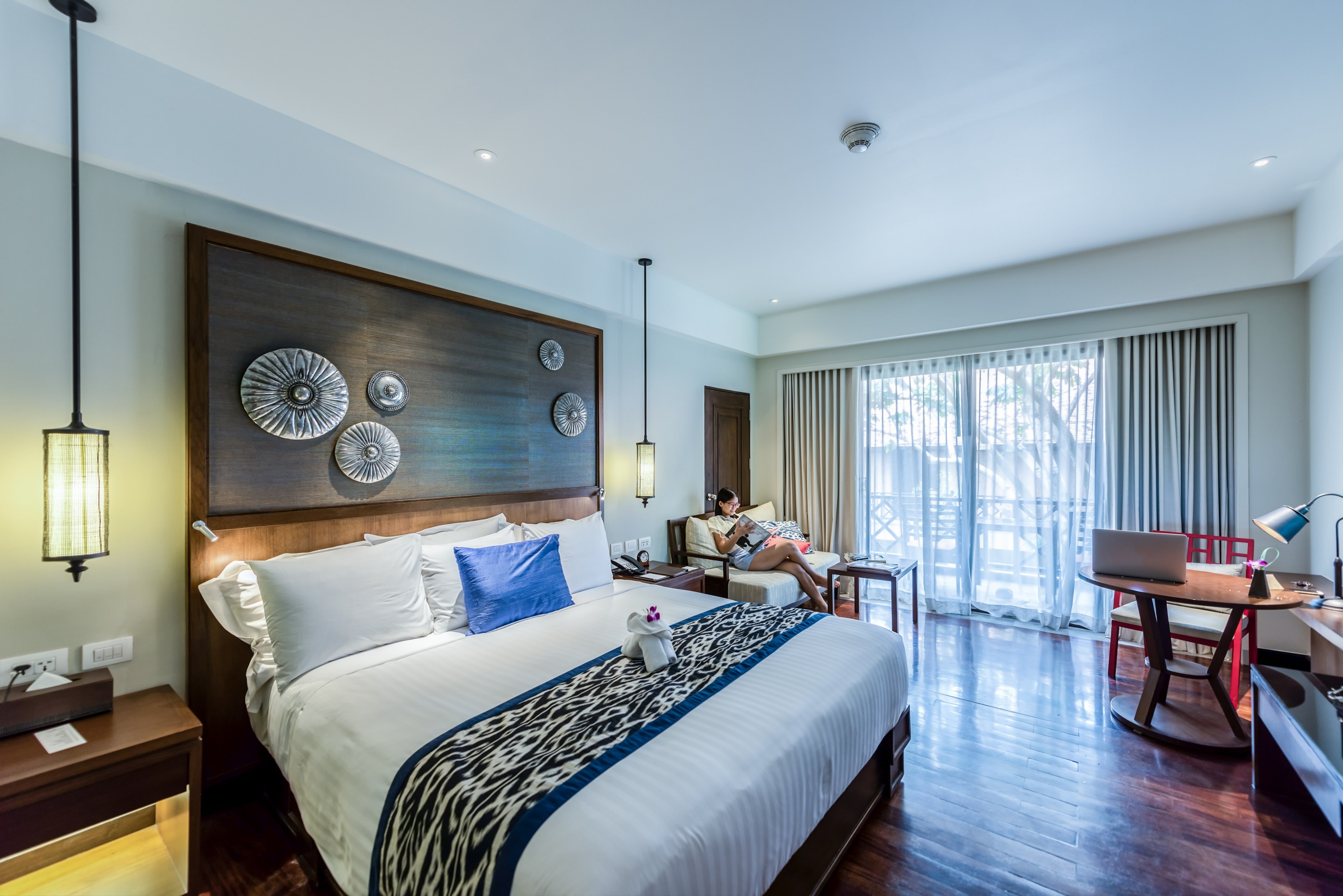 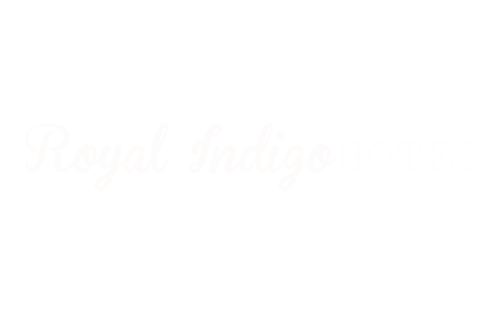 A FAMILY BED & BREAKFASTESTABLISHMENT
WWW.ROYALINDIGOHOTEL.COM
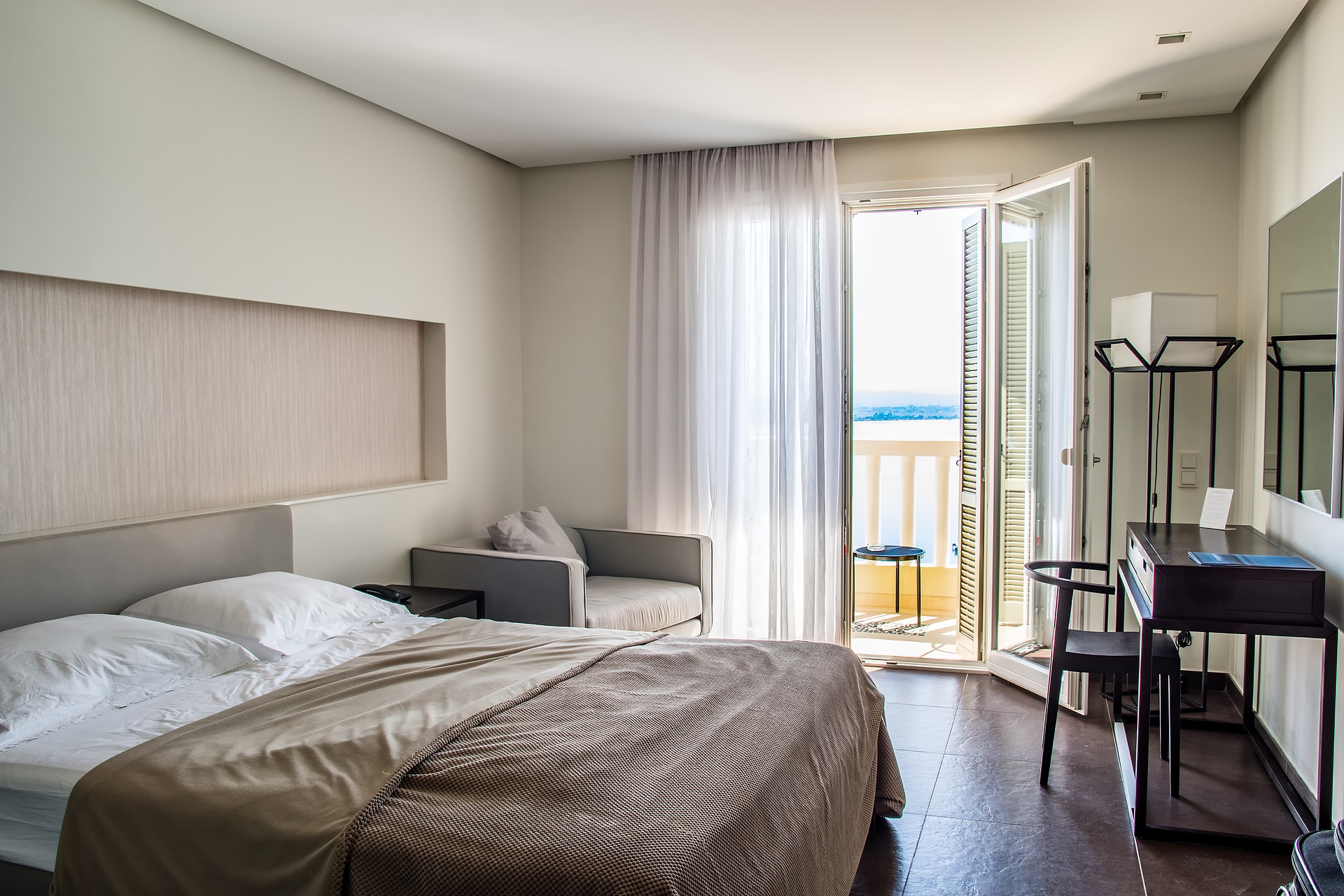 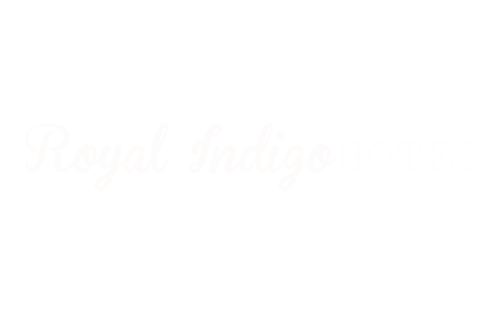 FEELS JUST LIKE
SWEET HOME
WWW.ROYALINDIGOHOTEL.COM
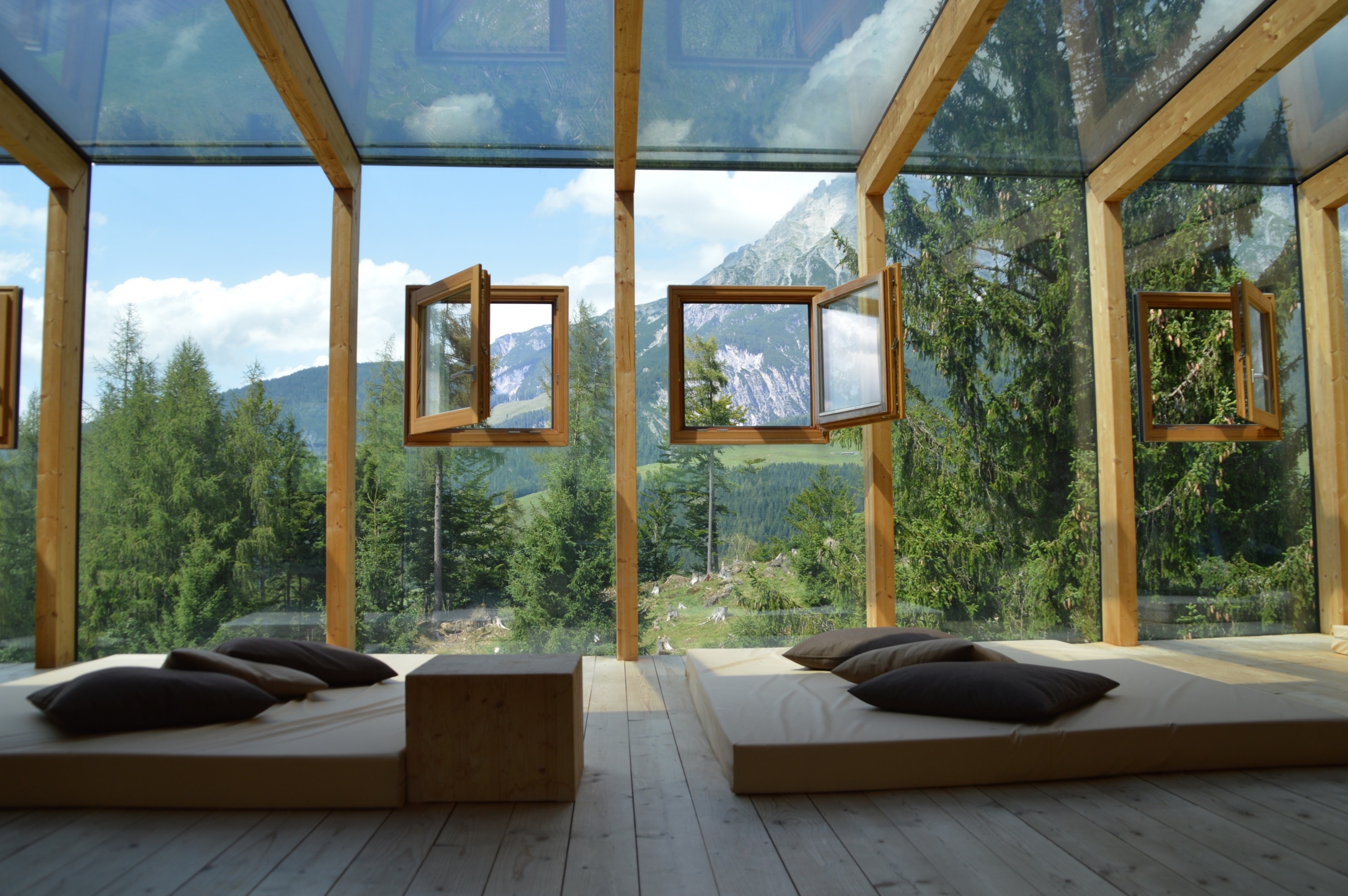 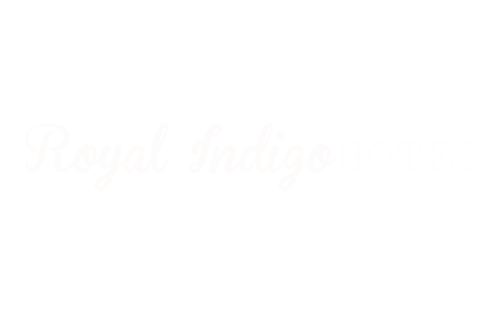 SURROUNDED BY
A GREEN ENVIRONMENT
WWW.ROYALINDIGOHOTEL.COM
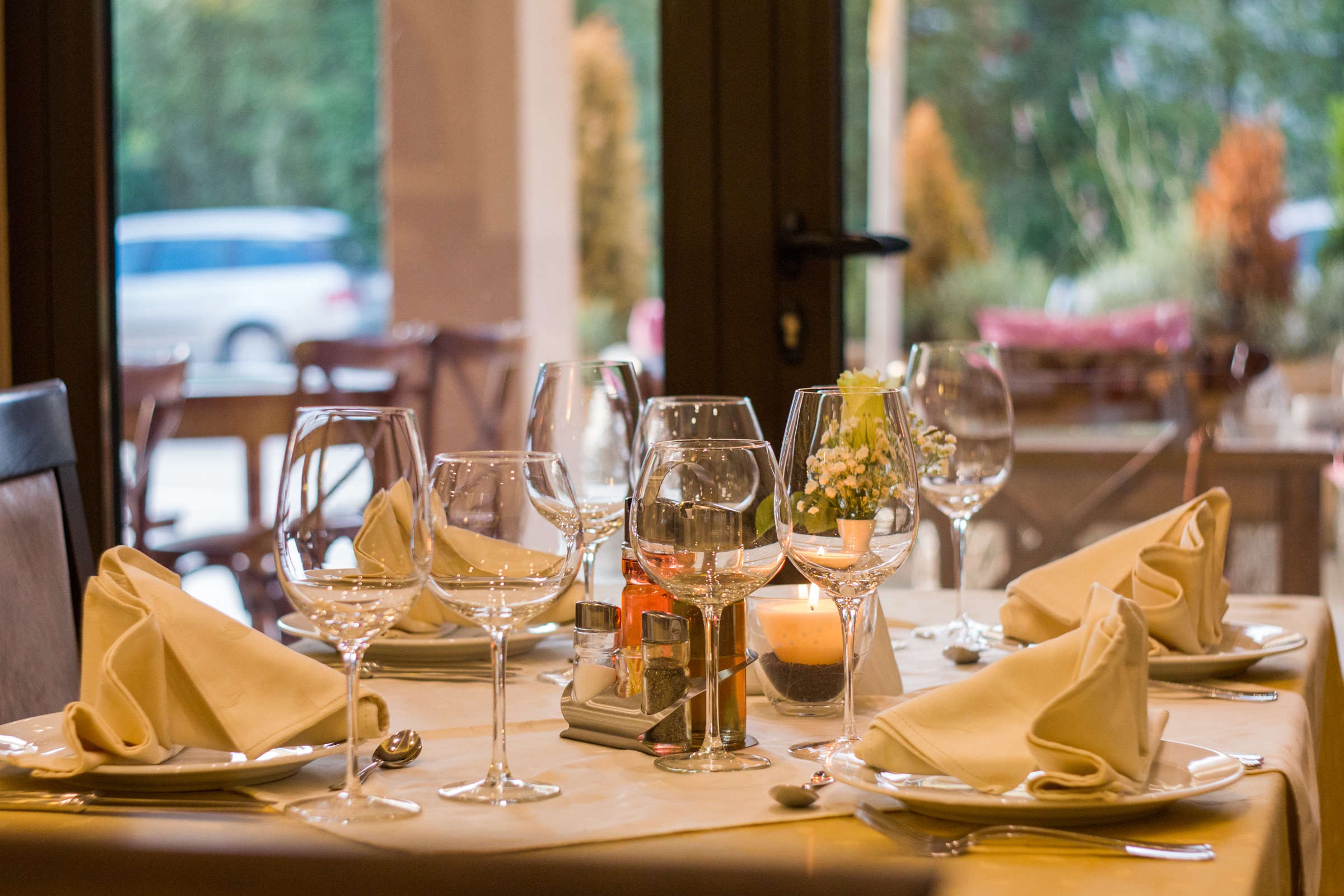 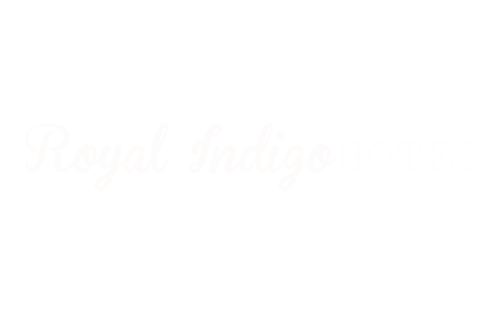 FRESH AND DELICIOUS
LOCAL PRODUCTS
WWW.ROYALINDIGOHOTEL.COM
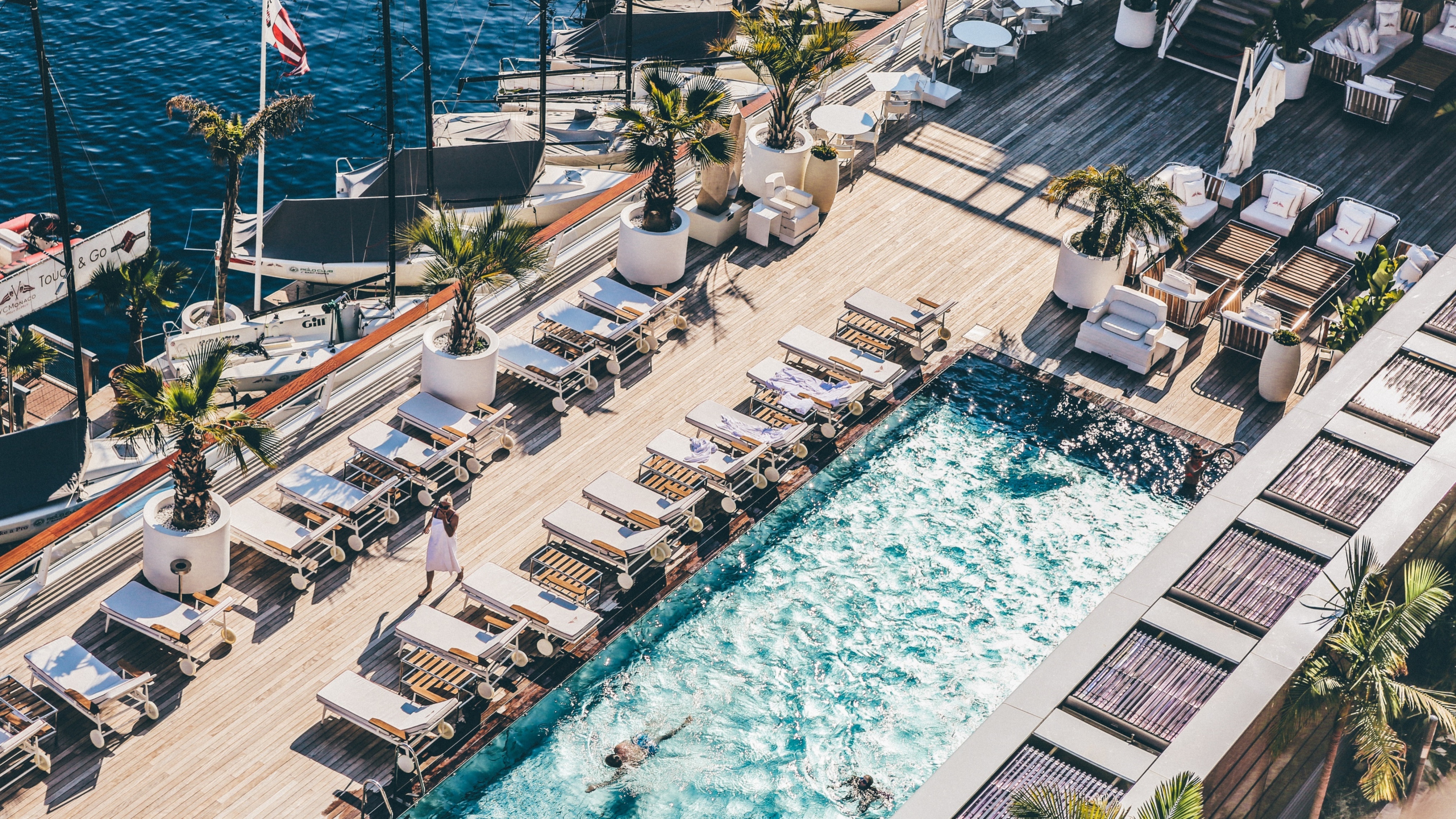 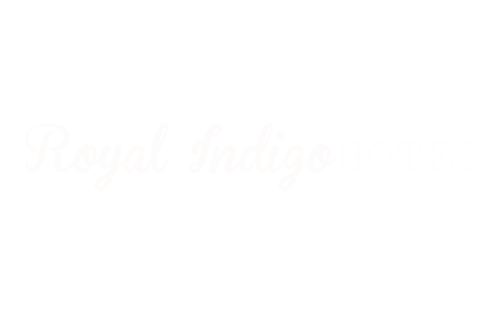 Award Winning
RESORT
Providing Quality Services
Since ‘90.
WWW.ROYALINDIGOHOTEL.COM
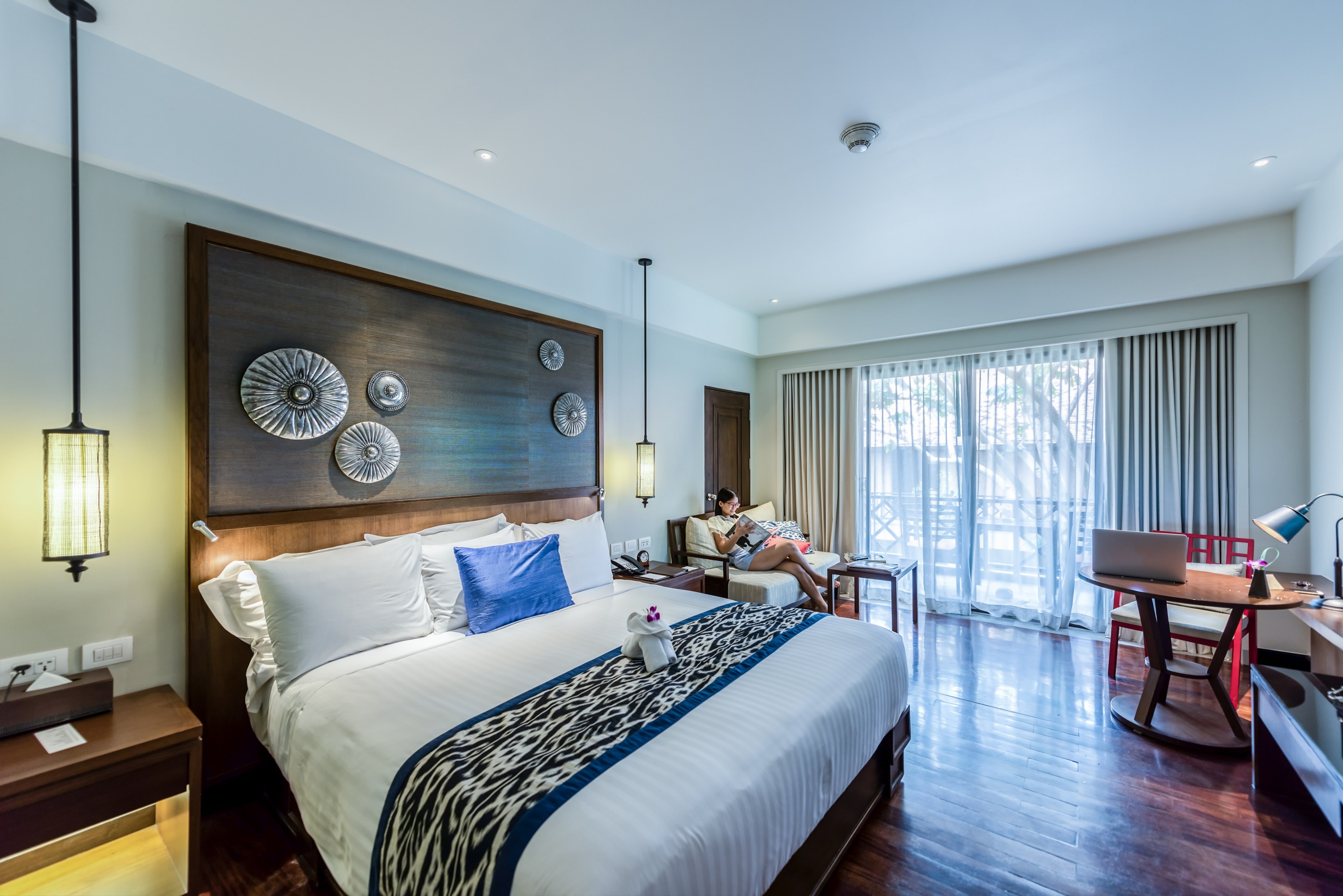 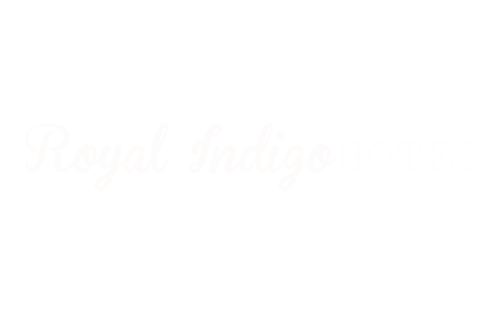 Hope For The Best, 
But Prepare For The Worst
Bad Things Might Happen, So Be Prepared
WWW.ROYALINDIGOHOTEL.COM
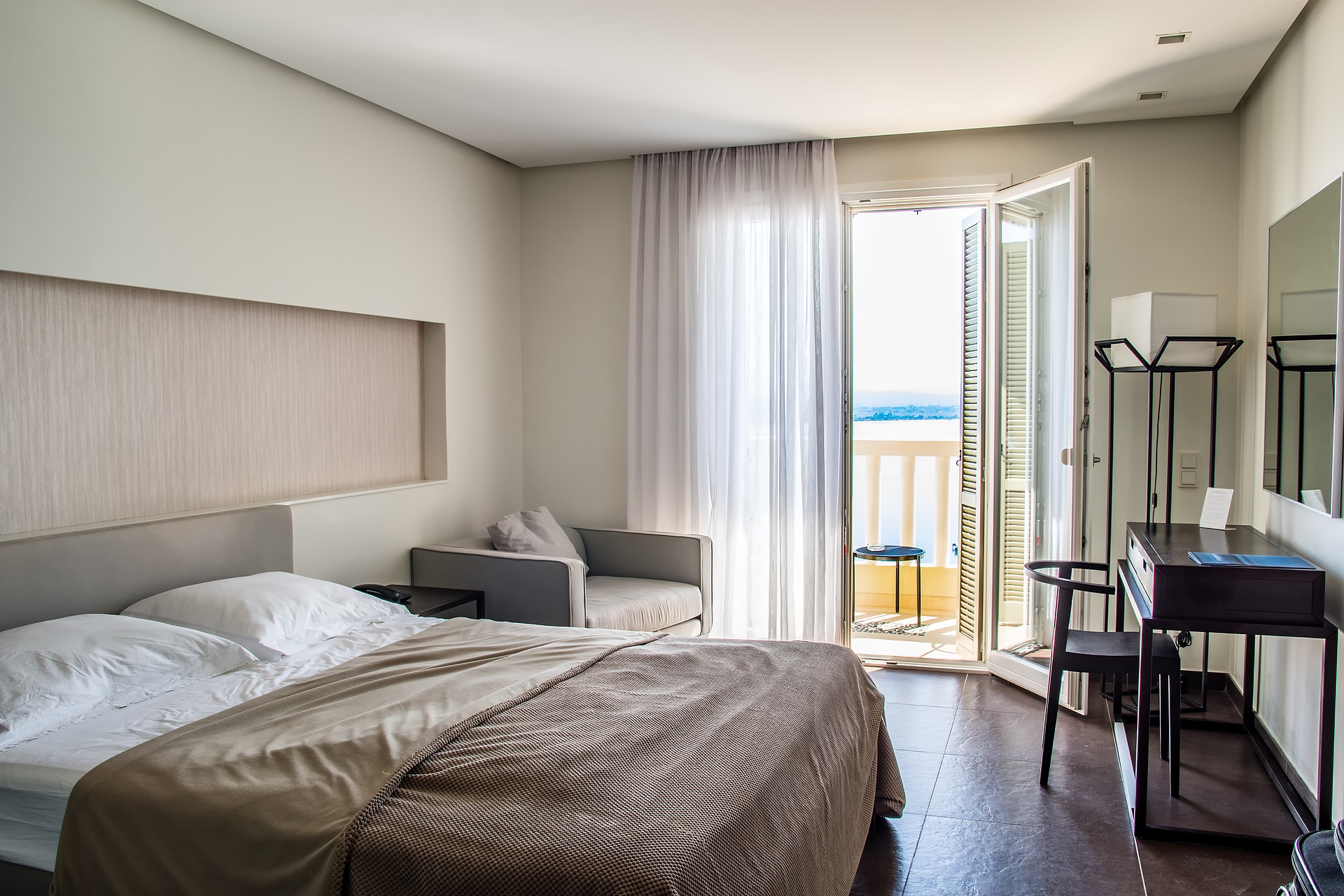 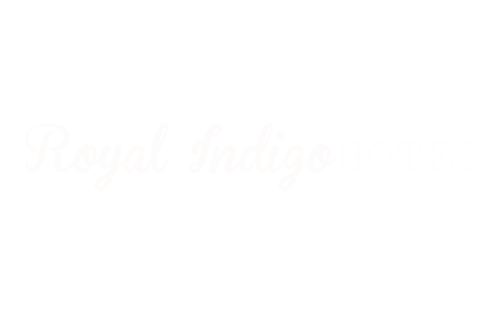 PUT YOUR STATISTICCHART HERE
85
80
77
70
60
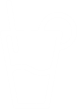 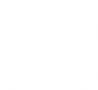 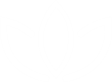 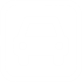 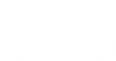 BED SIZE
RESTAURANT
SERVICES
GYM/SPA
FREE
PARKING
WWW.ROYALINDIGOHOTEL.COM
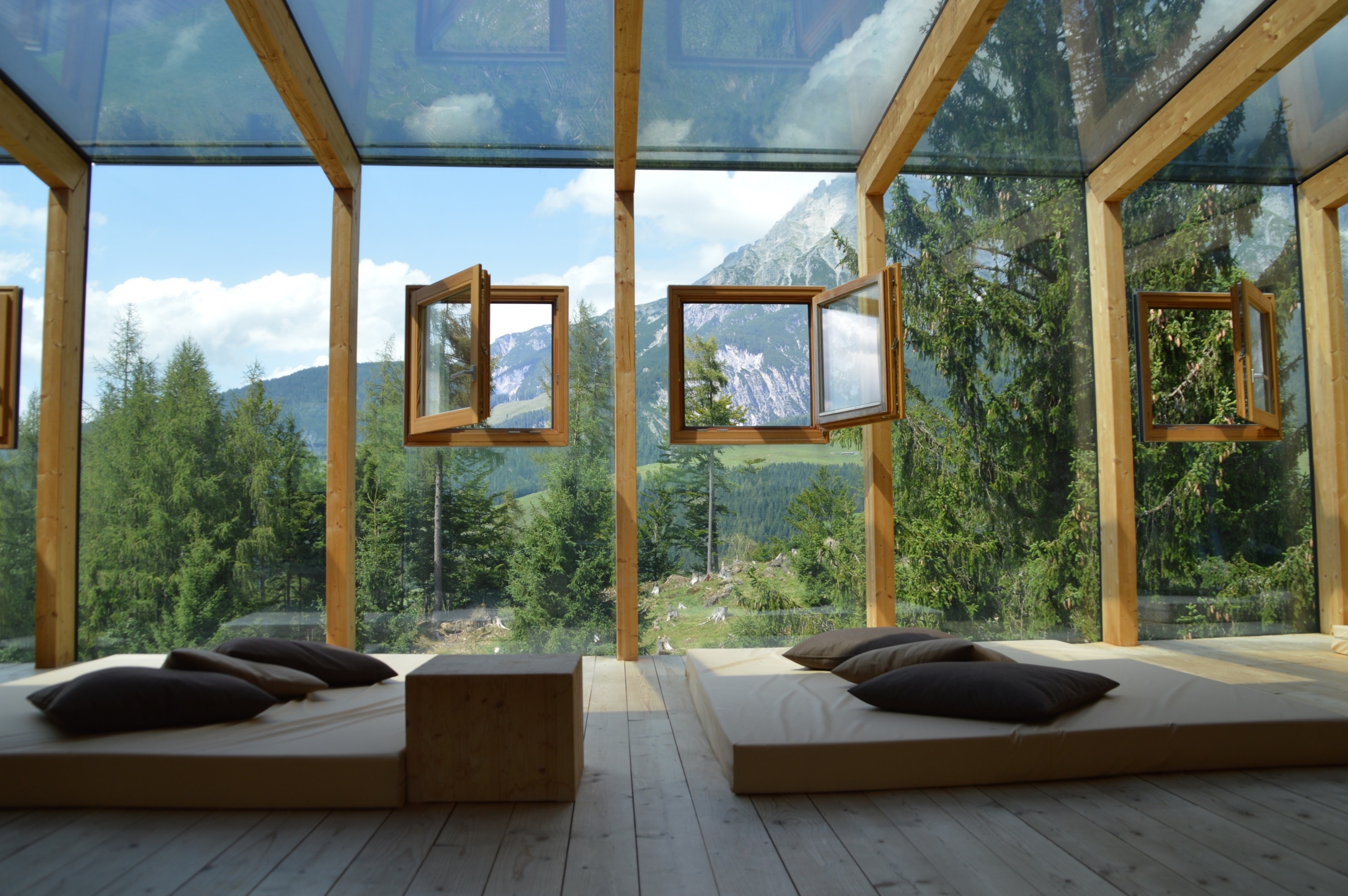 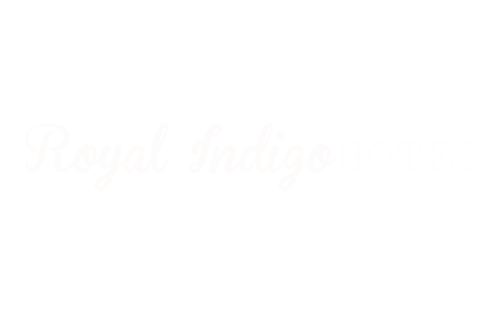 A FAMILY
BED AND BREAKFAST
ESTABLISHMENT
DESCRIPTION
Wake up in the morning to complete your Royal Indigo experience and avail our Best Available Rates, inclusive of Breakfast for four..
89%COMMENTS
WWW.ROYALINDIGOHOTEL.COM
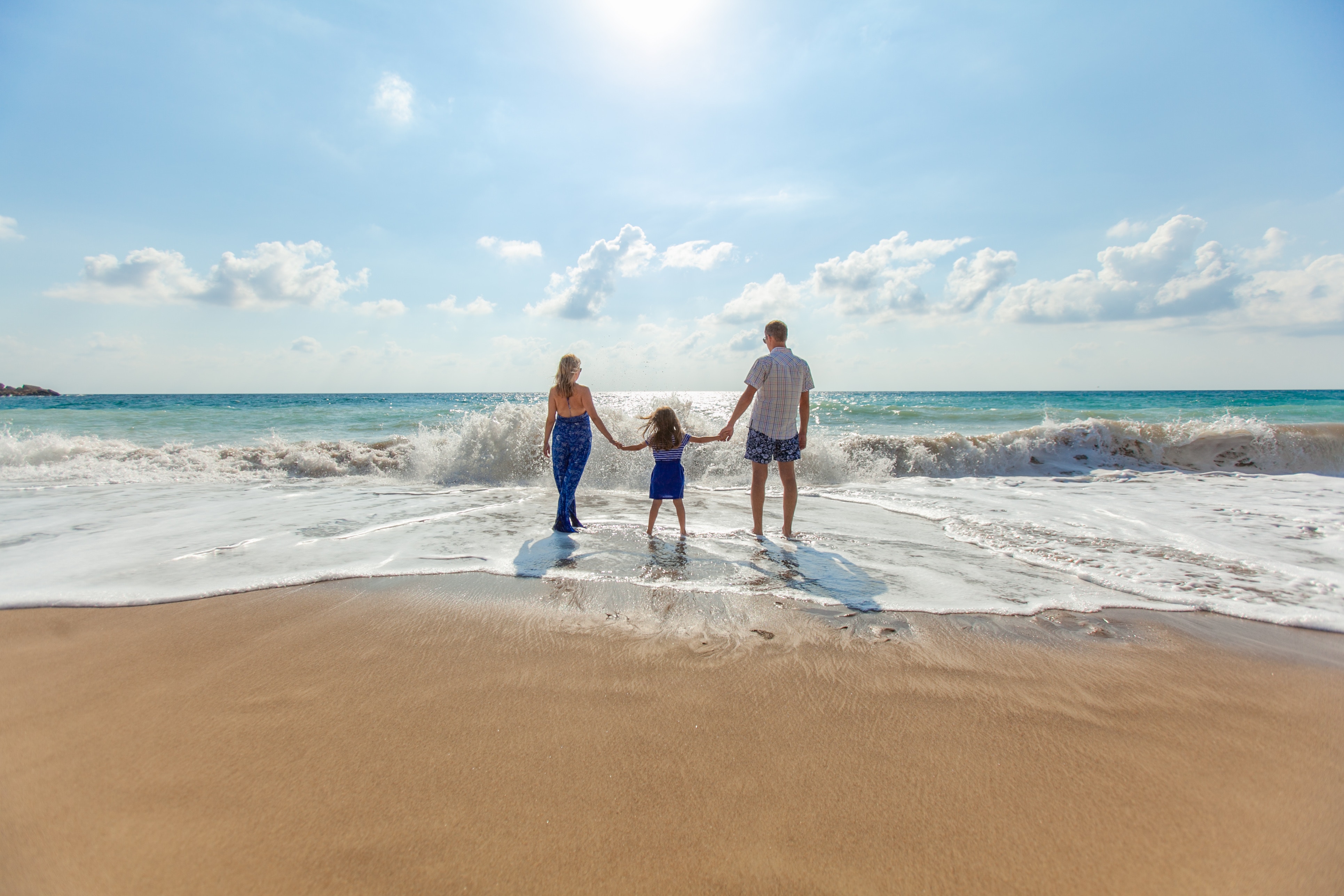 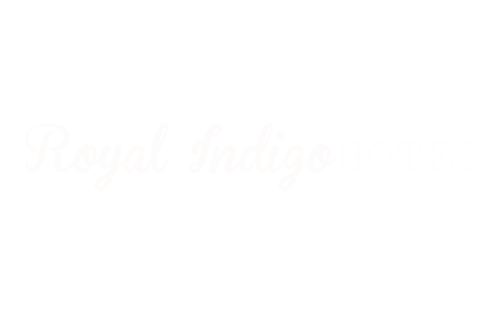 FORTUNE FAVORS
the bold
People who bravely go after what they want are more successful than people who try to live safely.
WWW.ROYALINDIGOHOTEL.COM
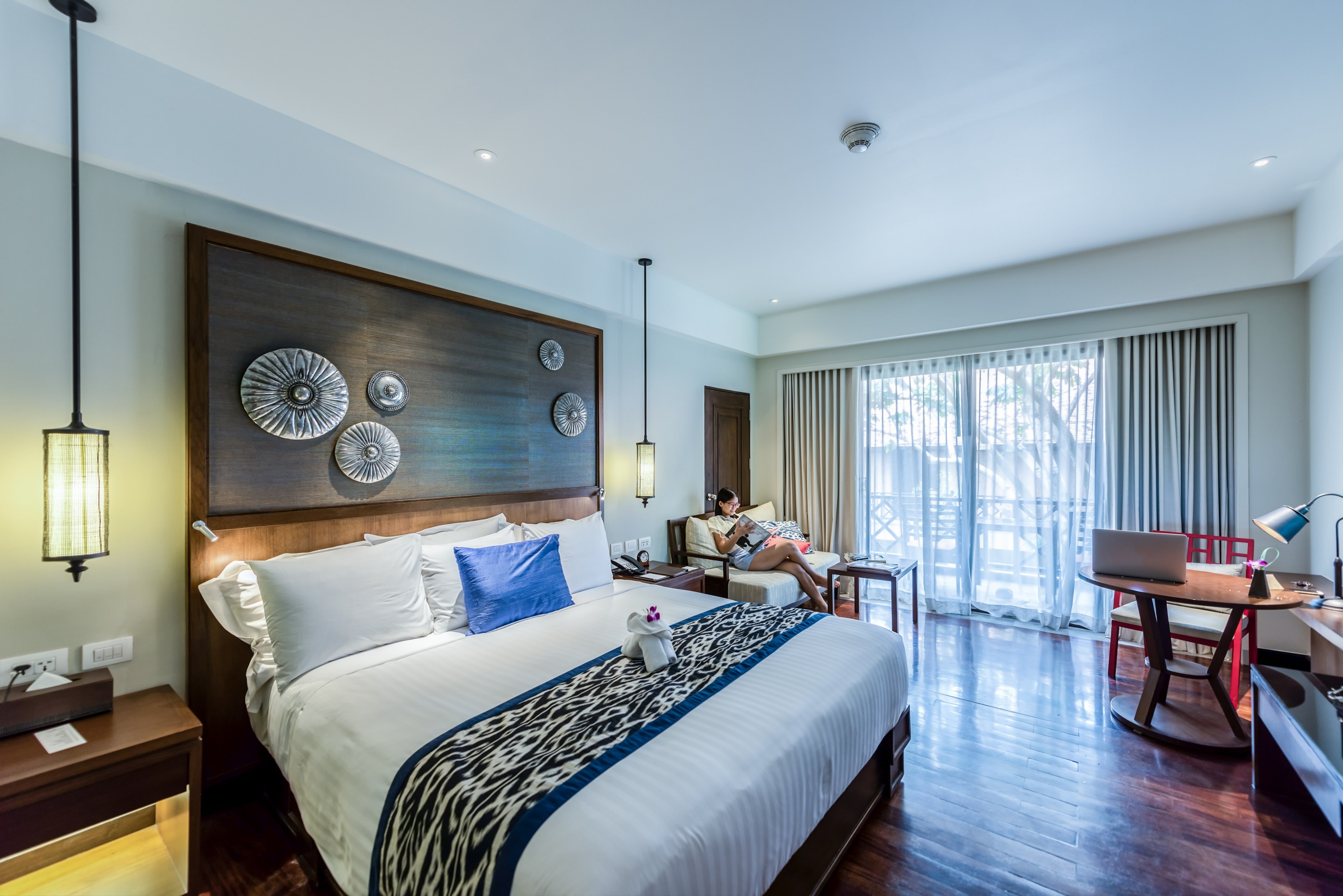 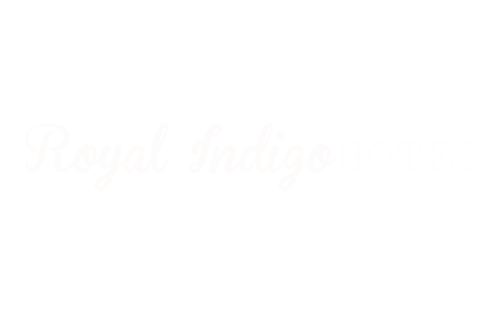 55%COMMENTS
99%COMMENTS
78%COMMENTS
SHOW YOUR CHART HERE
OUR STATISTICSSAYS BETTER
DESCRIPTION
99% of the customers gave “very satisfied” positive comments.
78% of the customers gave “very good” positive comments.
55% of the customers gave “satisfied” positive comments.
WWW.ROYALINDIGOHOTEL.COM
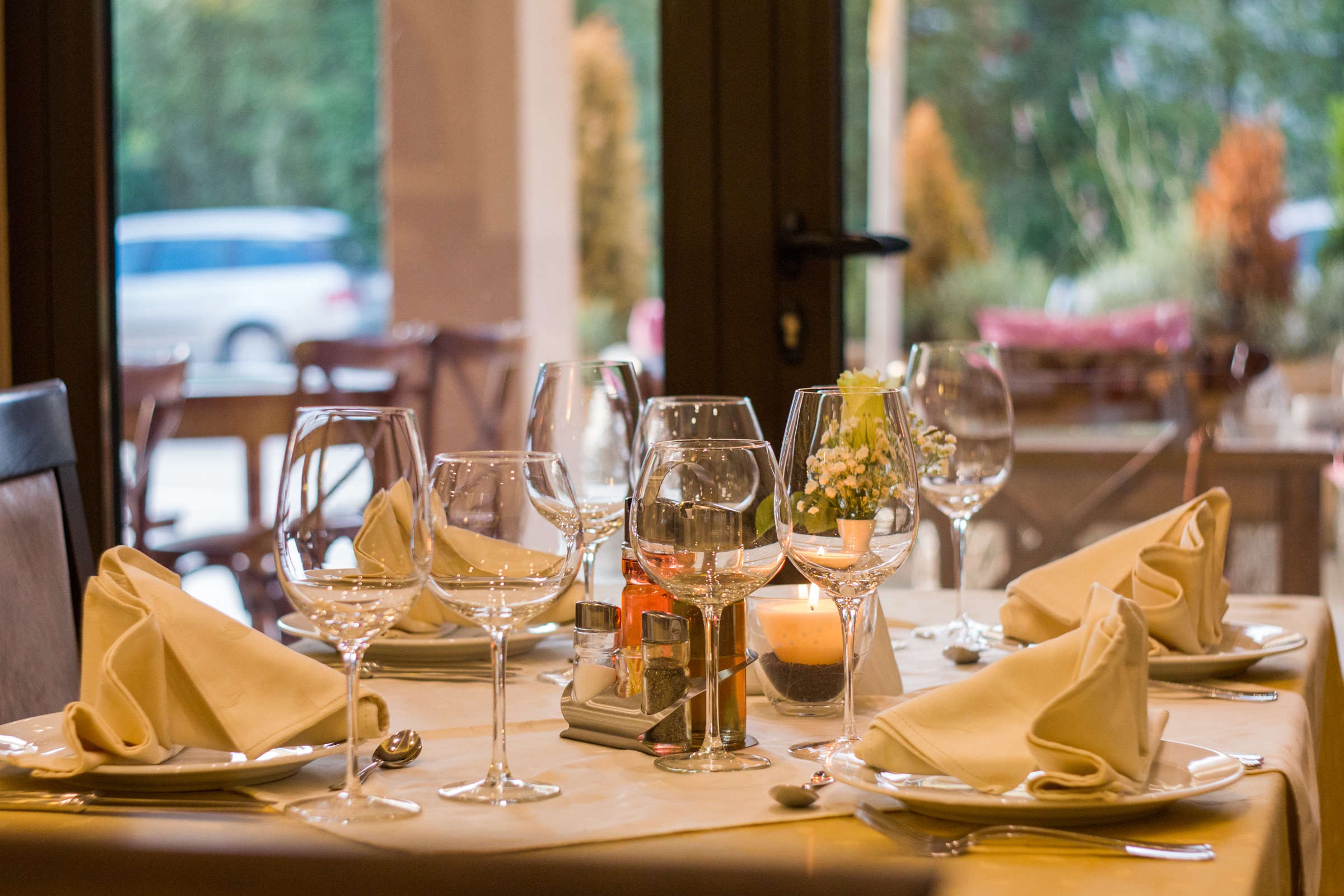 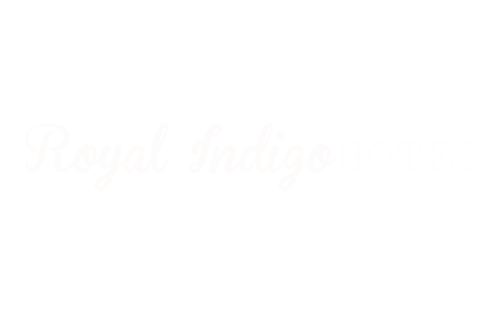 We Offer
The Best Prices
Our Quality Is The Highest 
In The Country
PRICE RANGE :
$
$$$
WWW.ROYALINDIGOHOTEL.COM
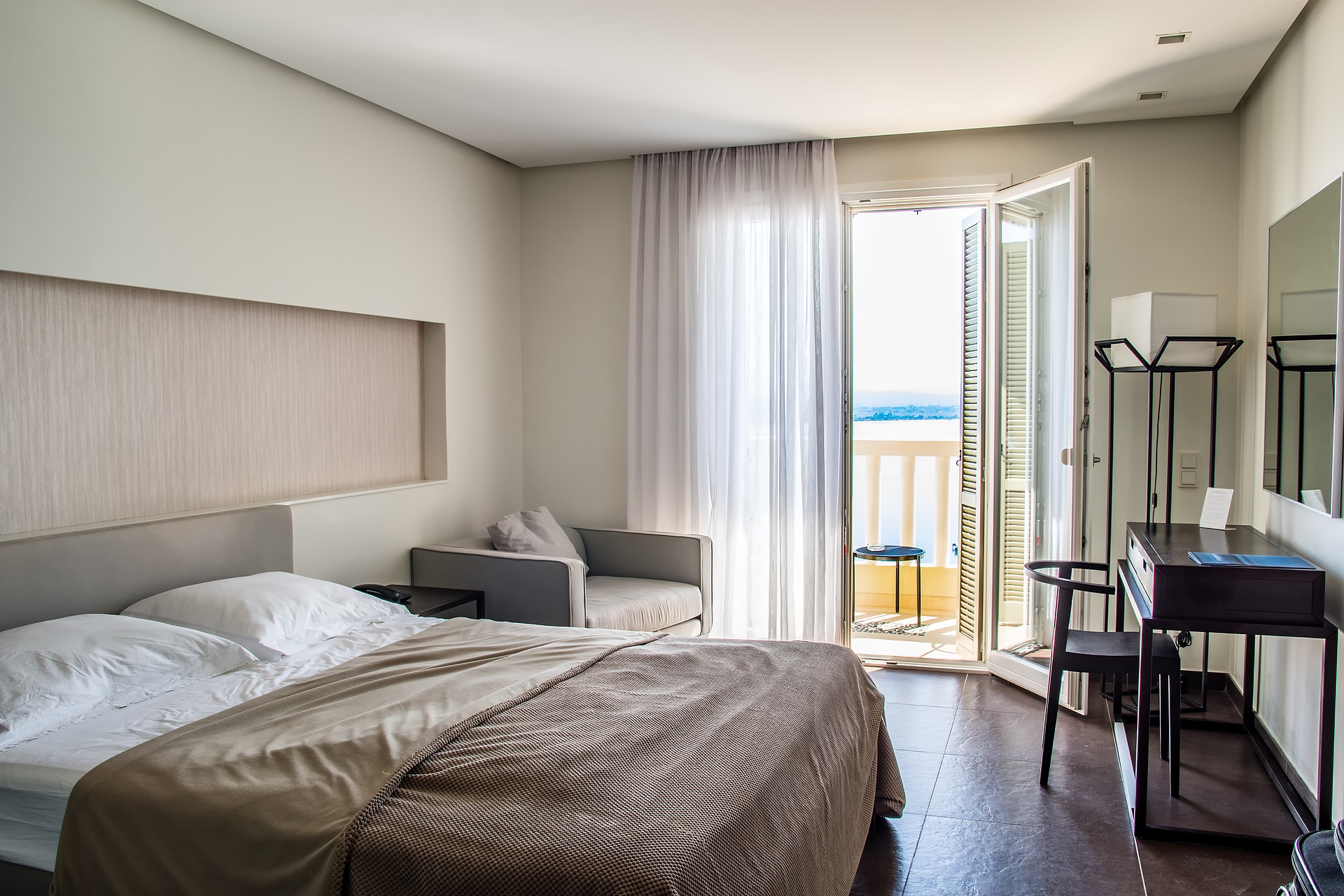 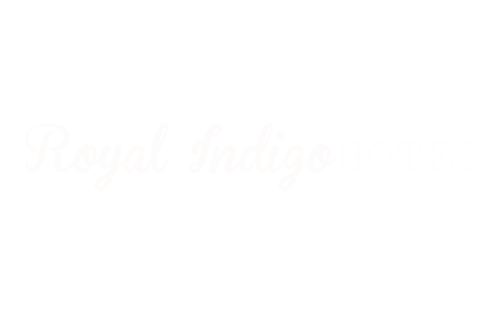 PUT YOUR STATISTICCHART HERE
90
85
77
56
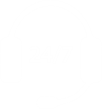 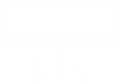 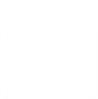 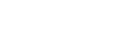 24H
SUPPORT
AIR
CONDITIONING
SAFE BOX
BEST 
WELLNESS
WWW.ROYALINDIGOHOTEL.COM
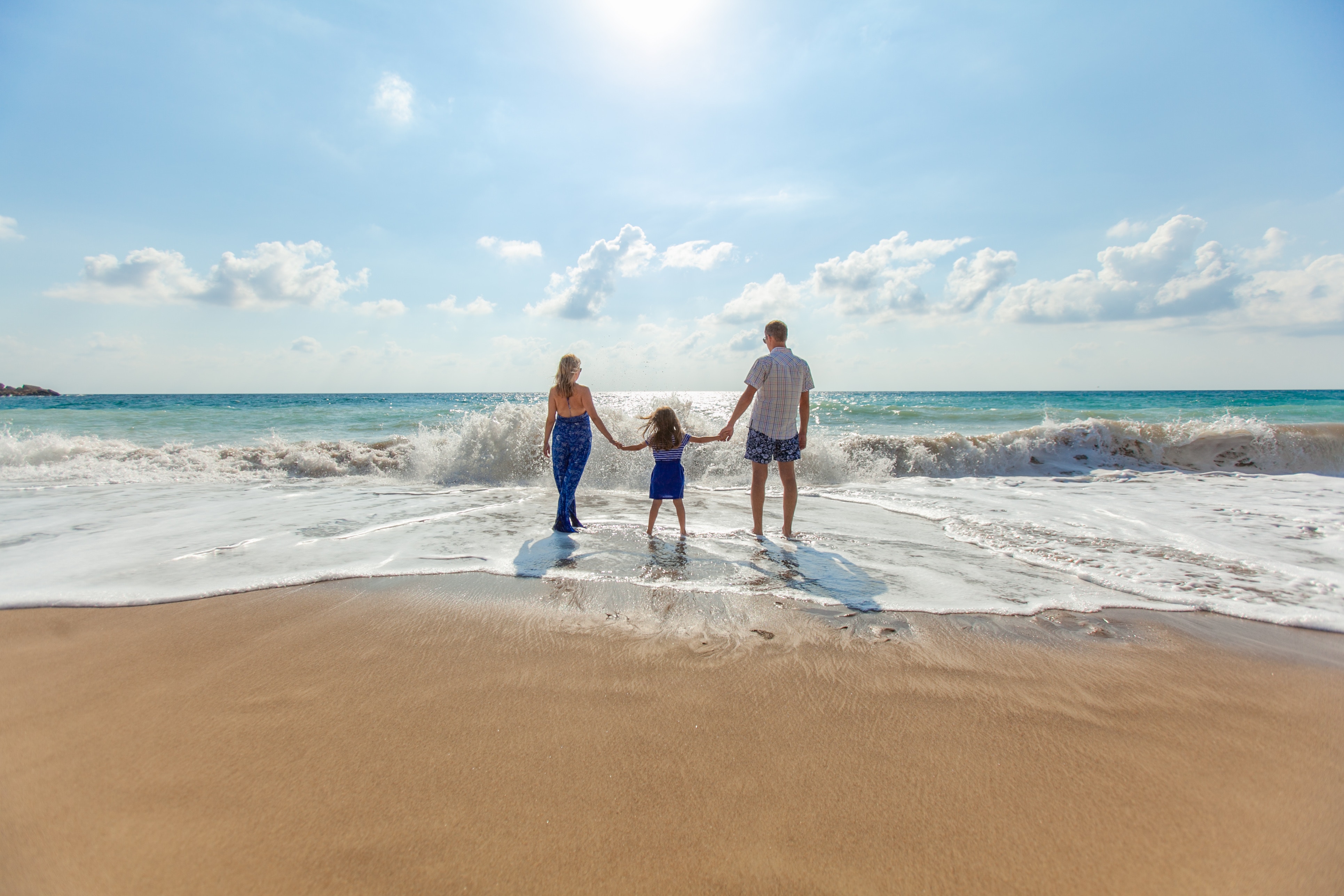 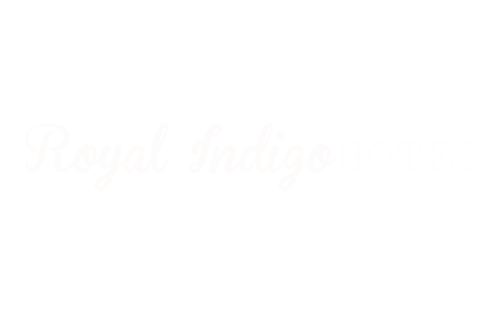 Royal Hotel
Five Stars
Resorts & Service
Trying To Convince People With Ideas And Words Is More Effective
WWW.ROYALINDIGOHOTEL.COM
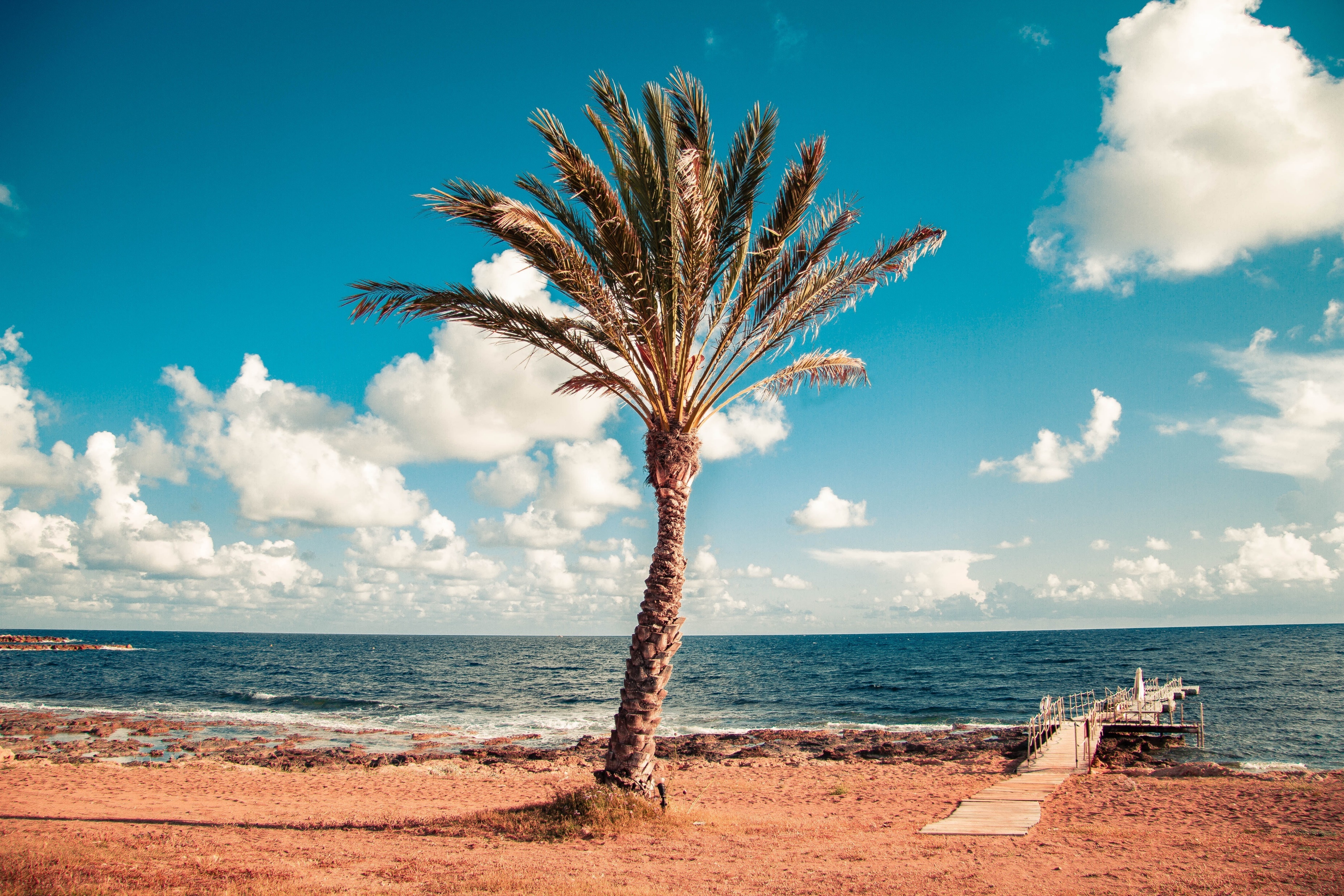 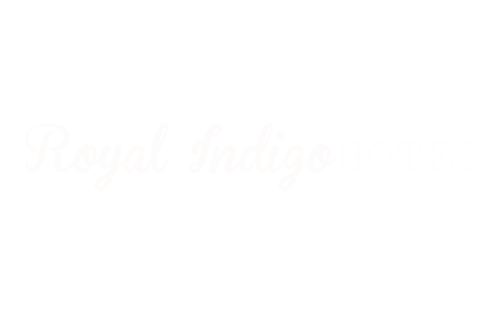 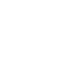 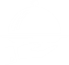 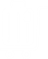 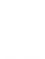 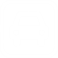 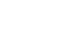 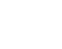 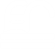 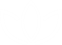 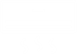 A squeaky wheel
gets the grease
If you can’t wait patiently, no one’s going to 
help you
CHILDREN 
FACILITIES
LANGUAGE
SPOKEN
FREE
PARKING
LAUNDRY
RESTAURANT
& DINNING
FREE WIFI
PROFESSIONAL 
GYM/SPA
AIR 
CONDITIONING
OUTDOOR
POOL
YOUTUBE/COMPANYNAME
WWW.ROYALINDIGOHOTEL.COM
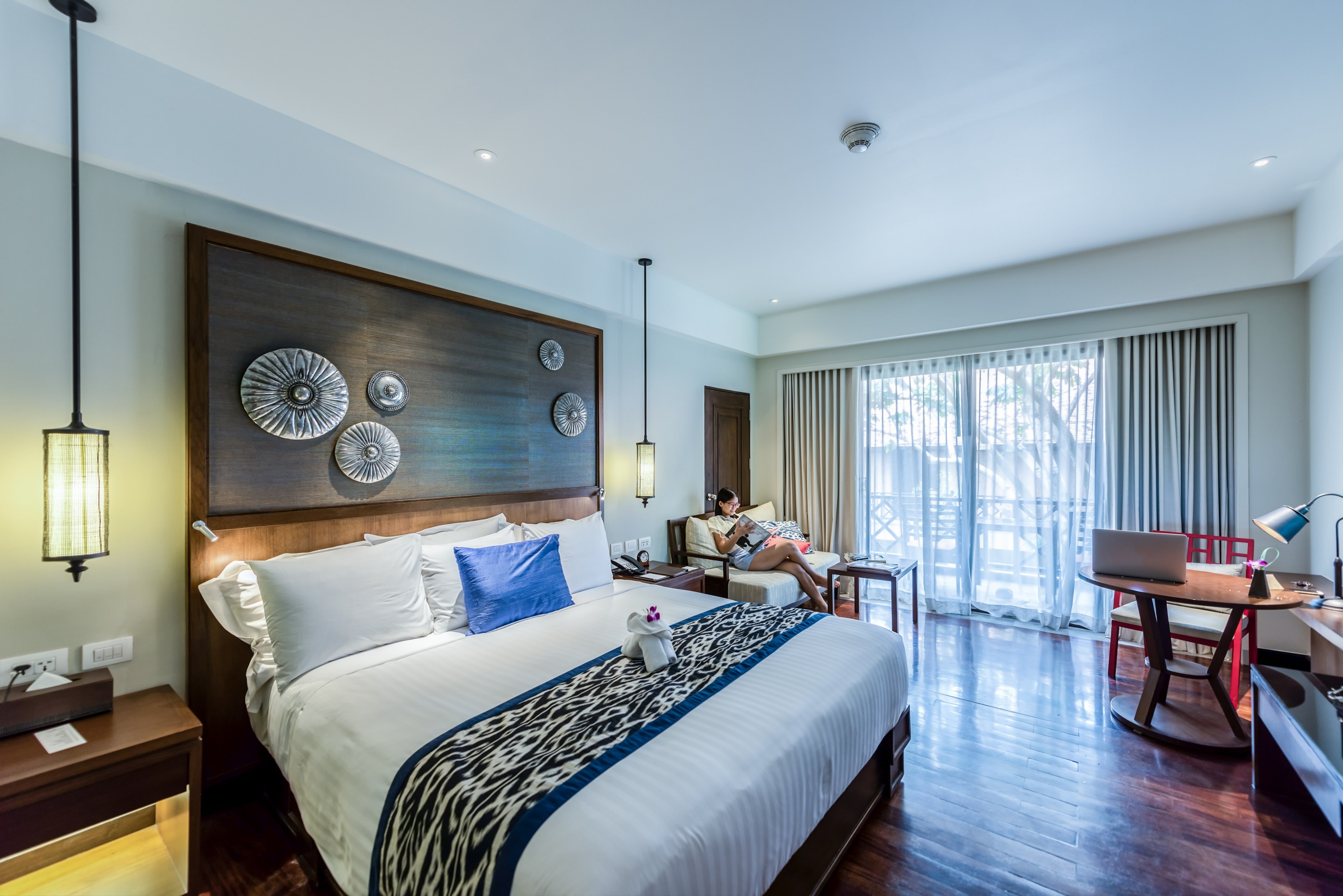 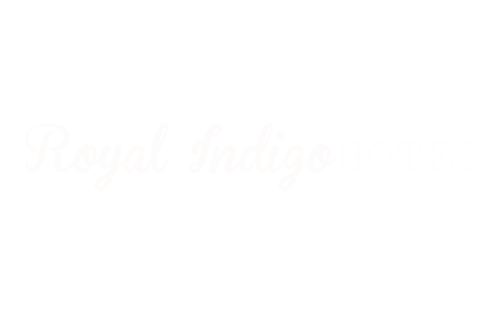 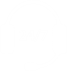 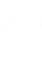 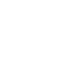 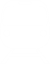 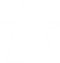 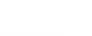 Hope For The Best, 
But Prepare For The Worst
Bad Things Might Happen, So Be Prepared
24H
SUPPORT
BOAT
ACCESS
HIGHWAY 
ACCESS
EASY TO FIND US
FREE
PARKING
1 WILLINGTON STREET8878 BALI, GINYAHAR
AIRPORT
ACCESS
LOCATIONS
WWW.ROYALINDIGOHOTEL.COM
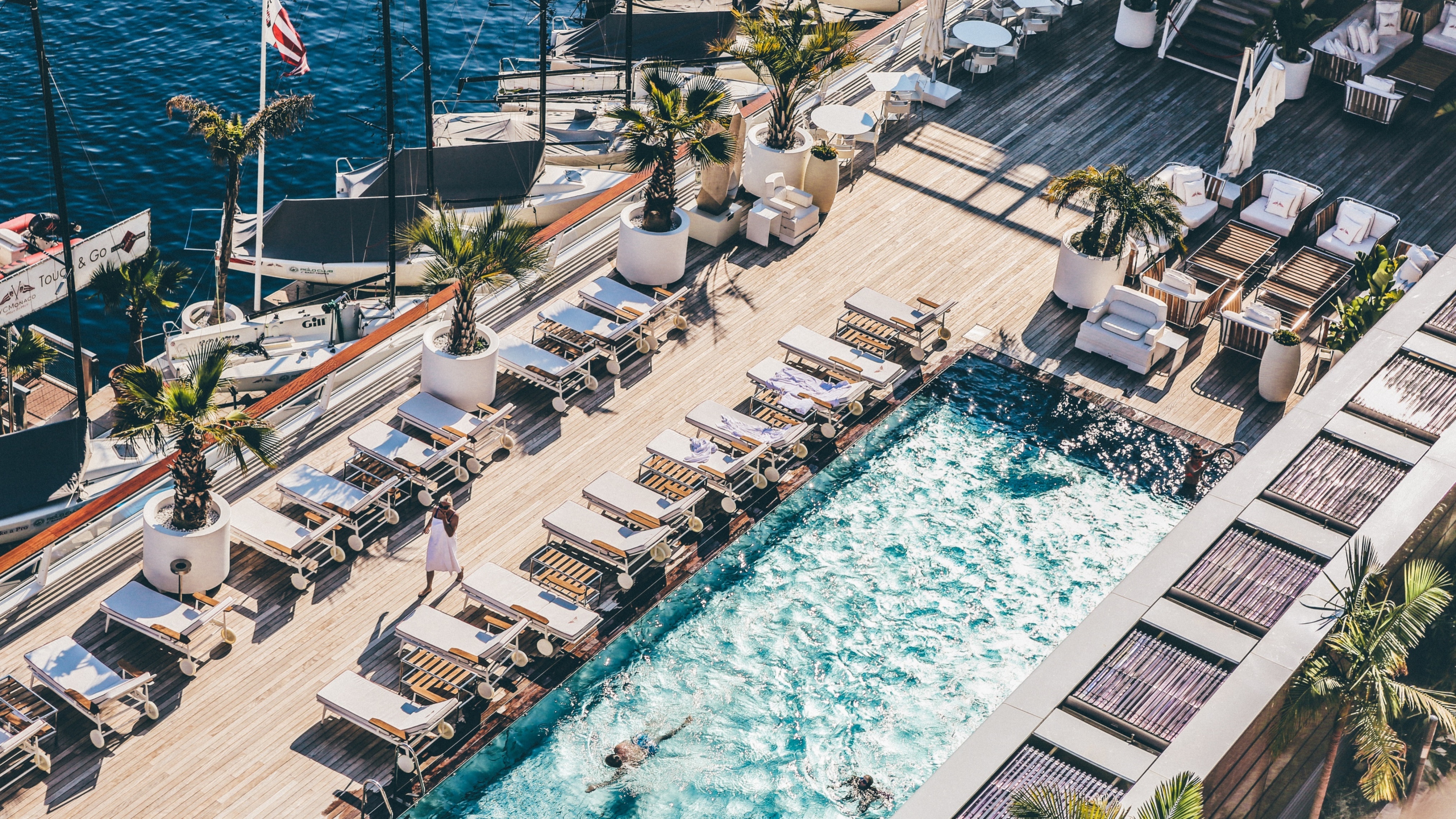 R
oyal
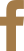 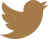 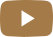 FACEBOOOK/COMPANYNAME
TWITTER/COMPANYNAME
YOUTUBE/COMPANYNAME
HOTEL
YOUR LUXURY RESORT
START RELAXING YOUR SOUL
AND ENJOY YOUR STAY
WWW.ROYALINDIGOHOTEL.COM